資料1-2
平成27年度　第１回技術委員会
2015年度VLED事業計画
2015.07.28
1
１．2015年度推進体制（組織構成）
最高顧問・顧問
社員総会
助言
出席
オブザーバー（各府省）
理事会
オブザーバーは理事会のほか、社員総会、各委員会にも出席
事務
運営委員会
事務局
2020オープンデータシティ推進委員会
利活用・普及委員会
技術委員会
データガバナンス委員会
委員（有識者）
委員（有識者）
委員（有識者）
委員（有識者）
社員
社員
社員
社員
自治体会員
自治体会員
自治体会員
自治体会員
賛助会員
※自治体会員は各委員会にオブザーバーとして参加
データ活用人材育成
検討分科会
※ 賛助会員は利活用・普及委員会のみに参加
自治体分科会
※自治体分科会は全ての委員会と連携
※運営委員会とも連携
2
２．2015年度推進体制（理事会構成）
3
３．2015年度推進体制（委員会構成）
注：◎主査
　　 ○副主査
4
４．2015年度事業計画案
技術委員会が扱う主なテーマ
5
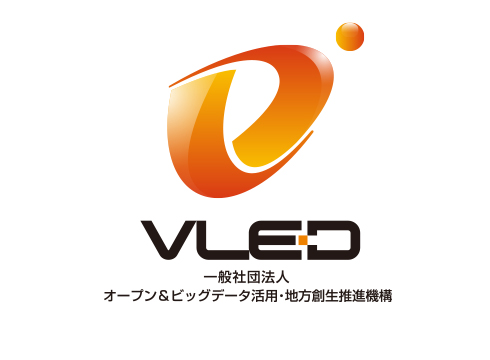